Использование ИКТ в дошкольном образовании
Работу выполнила слушатель курсов «Формирование информационно-коммуникативной компетентности педагога»
Вдовиченко Екатерина Васильевна
(воспитатель младшей группы, 
ГБДОУ №31, Центрального района)


Санкт-Петербург
Февраль-Апрель 2013 год
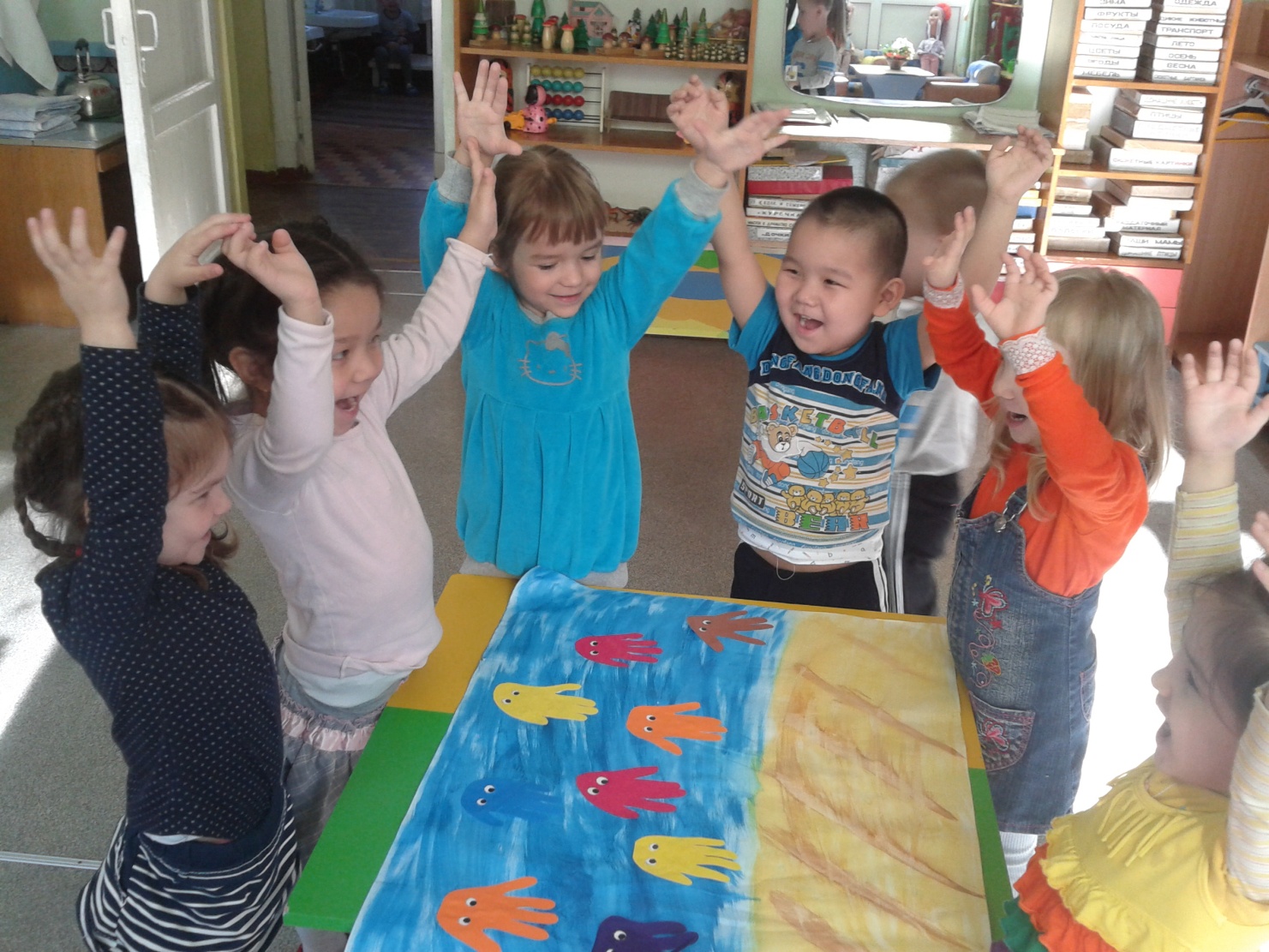 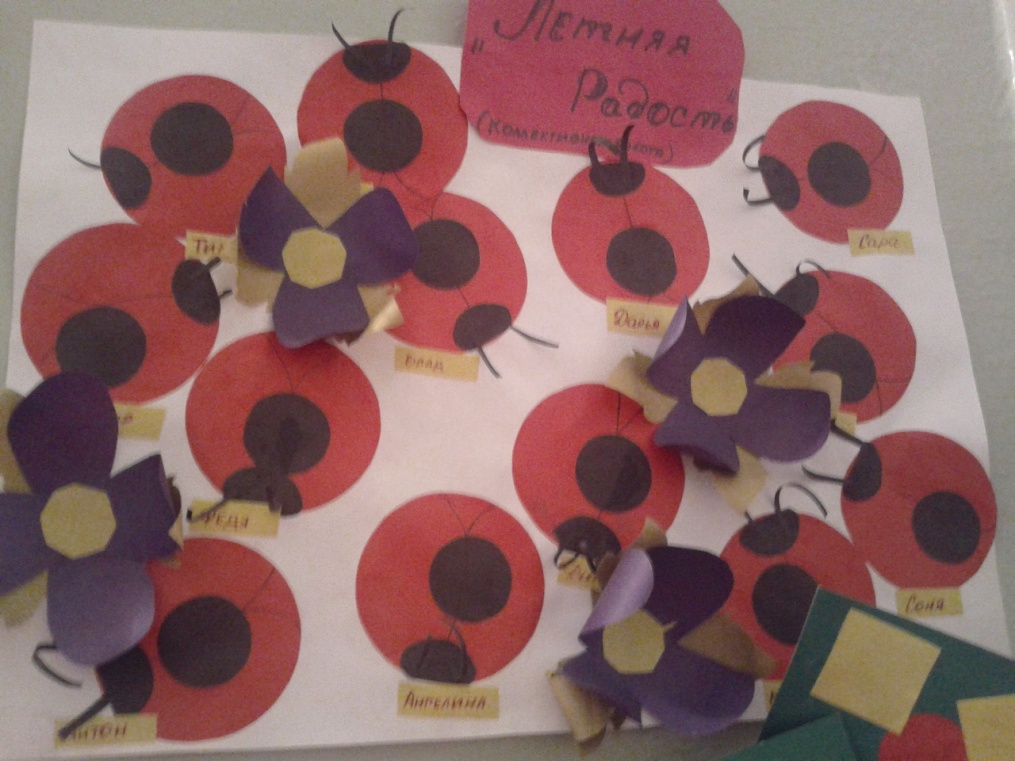 Применение ИКТ открывает безграничные возможности для эффективной творческой работы детей
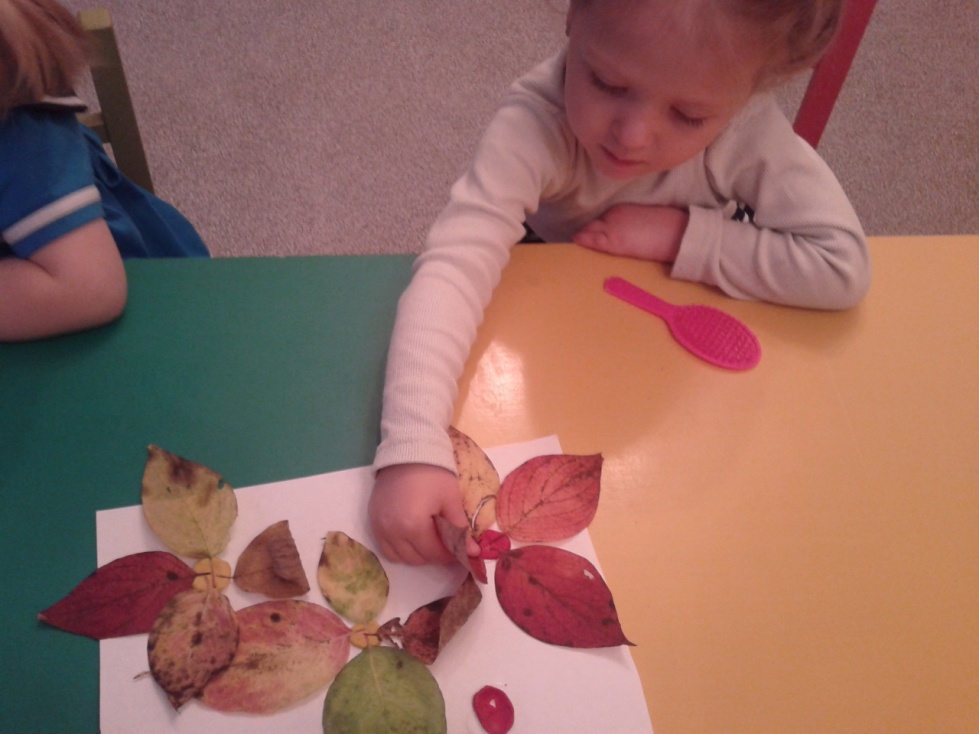 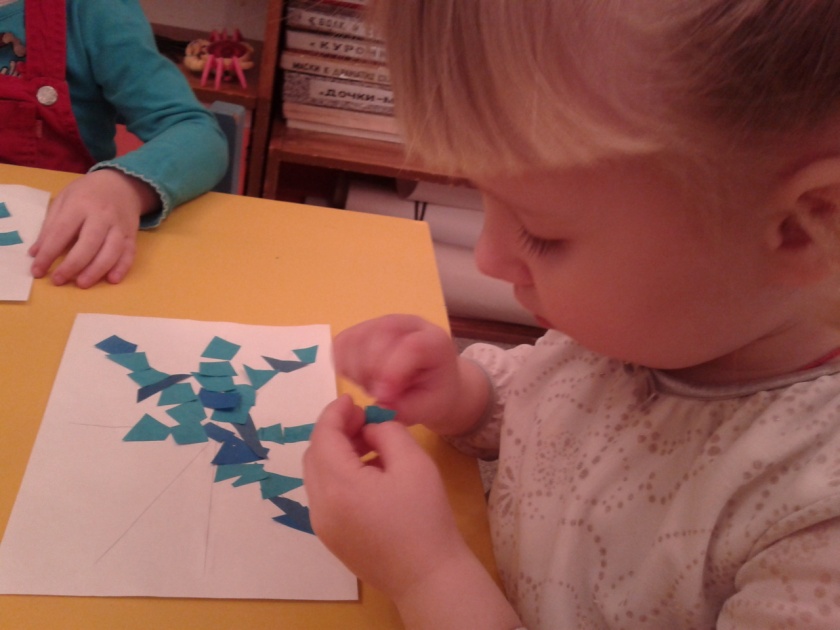 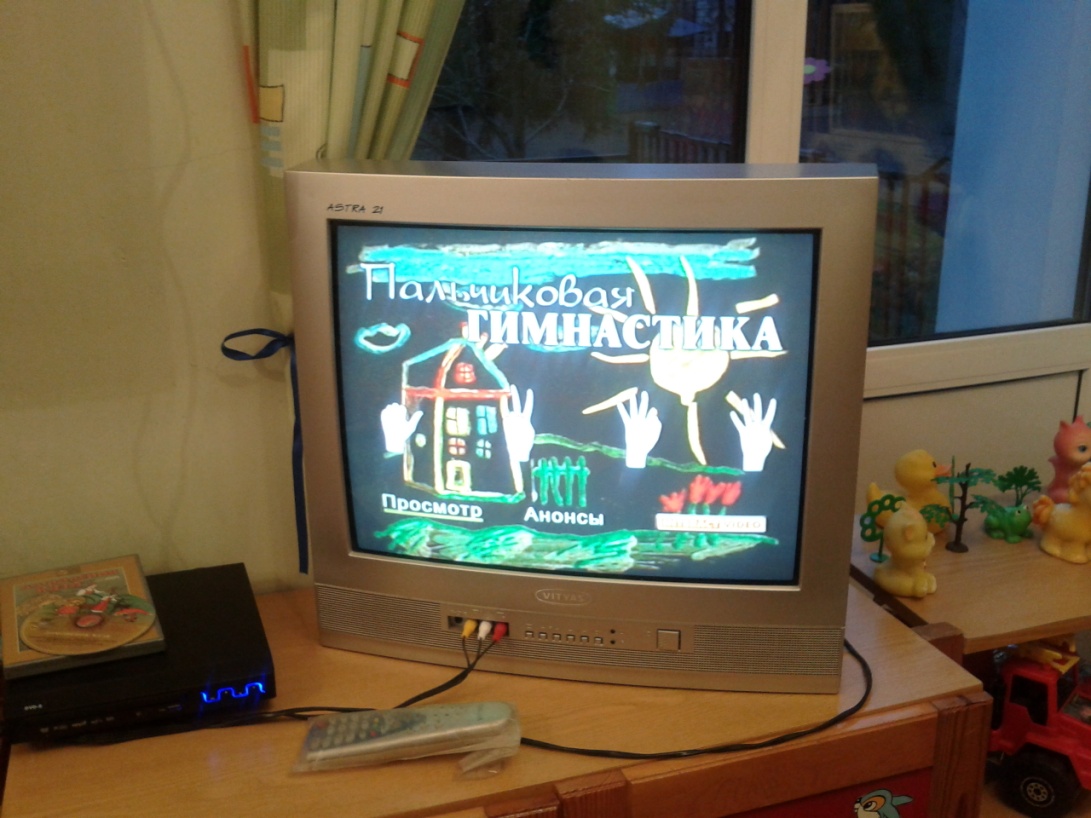 Большой выбор учебного материала (ОЭР) способствует повышению познавательной деятельности воспитанников
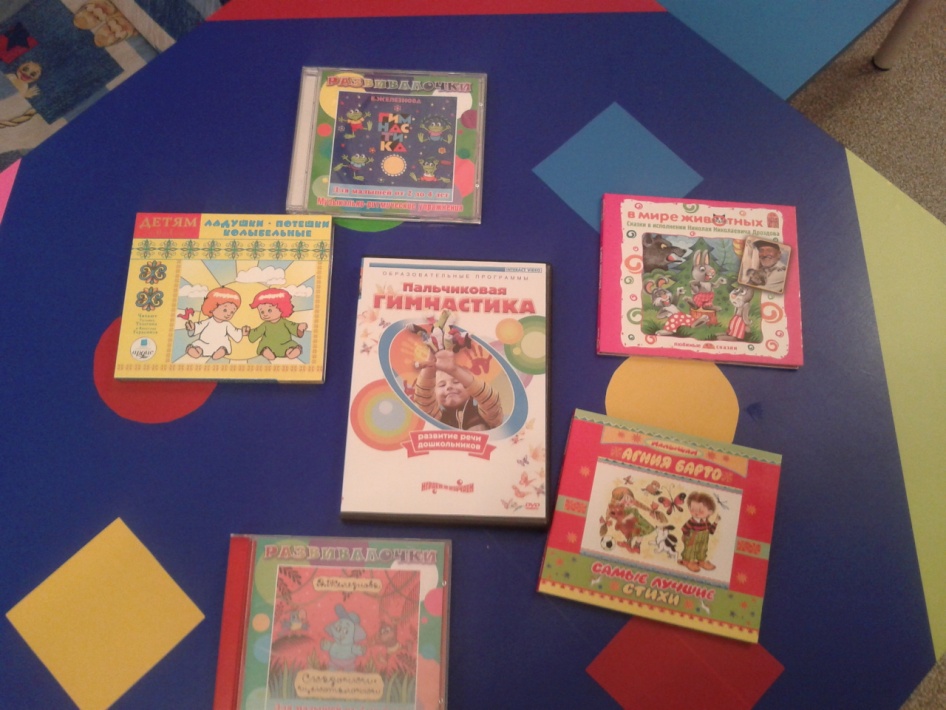 Педагог становится для ребенка проводником в мир информационно-коммуникативных технологий
Дети проявляют огромный интерес к видео и аудио занятиям
Использование мультимедийных презентаций, дает  более яркие впечатления, чем обычные иллюстрации и способствует легкому усвоению  новых знаний
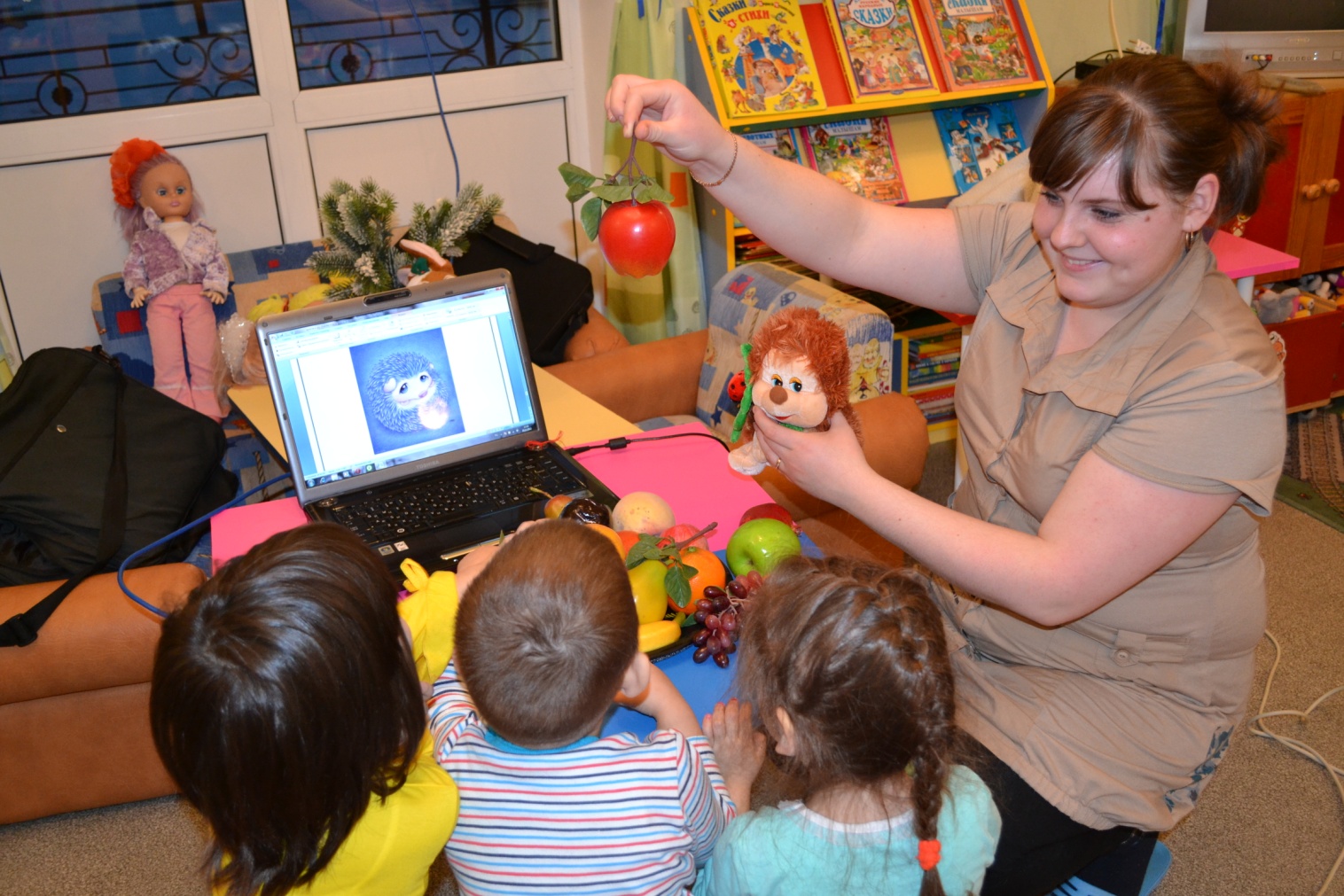 Самое любимое и увлекательное  занятие для ребенка это ИГРА
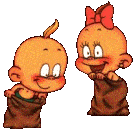 Во  что же ребенок любит играть больше всего?
Ну конечно
 в СКАЗКУ!!!
Моделирование и проигрывание сказок создает условия для творческой и исследовательской деятельности, совершенствует психические  процессы (память, внимание, мышление).
А после  проигрывания сказок дети с огромным восторгом наблюдают за собой с экрана, слышат свой голос, оценивают свою игру и радуются успехам своего творчества.
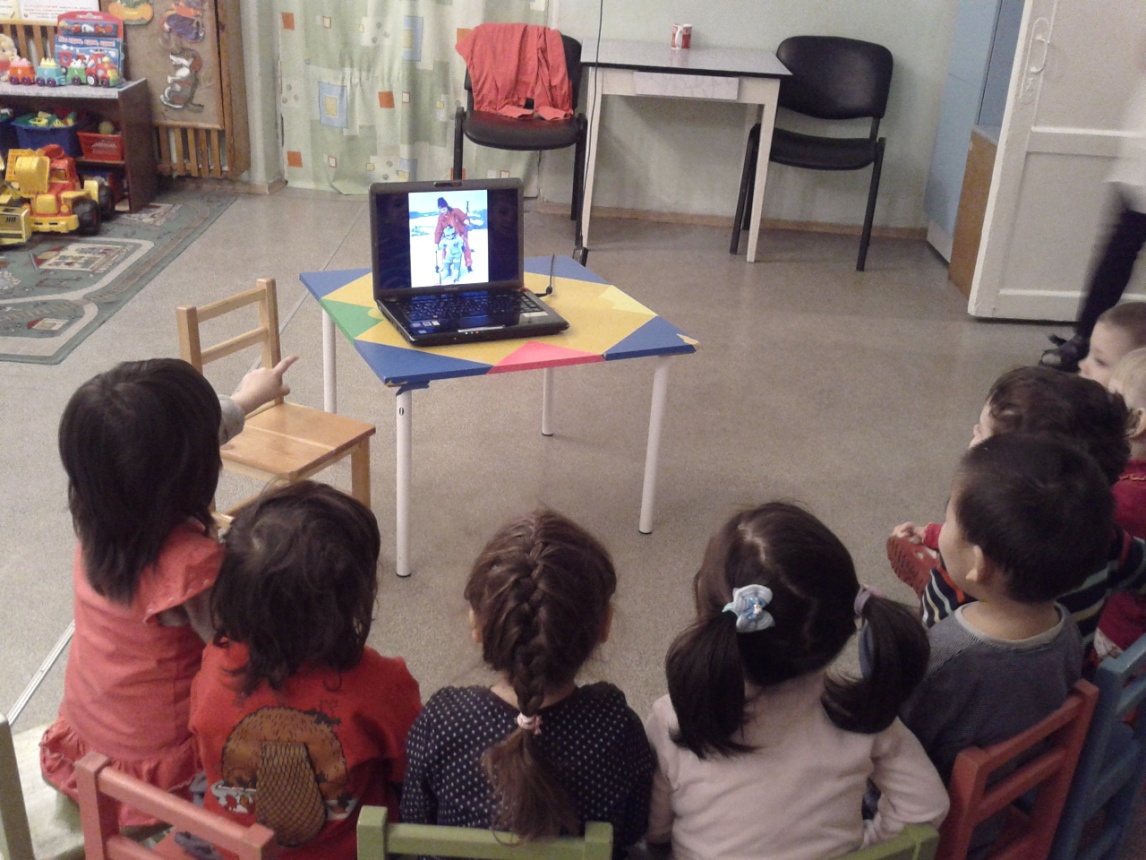 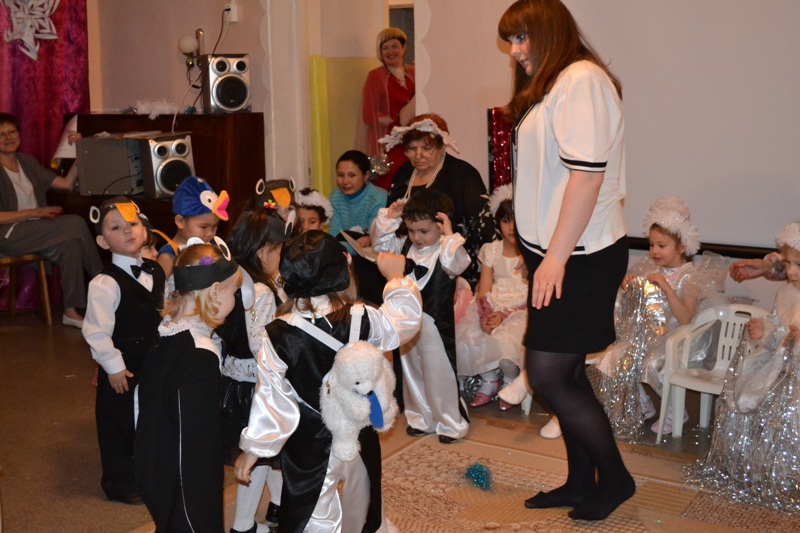 Внедрение в практику ГБДОУ№31  ИКТ, дает потрясающие результаты при усвоении знаний и играет ведущую роль  в формировании всесторонне развитой , высокоинтеллектуальной личности  ребенка!